Advanced Query Analysis
IS240 – DBMS
Supplement to Chapter 5
M. E. Kabay, PhD, CISSP-ISSMP
Assoc. Prof. Information AssuranceDivision of Business & Management, Norwich University 
mailto:mkabay@norwich.edu                                  V: 802.479.7937
[Speaker Notes: Class Notes]
Topics
Sally’s Pet Store: Problem 5-01
Start with Calculation of Order Values
Save the Query
Document the Query
Query is Saved
Then Use the Stored Query in the Complete Query
Use TOP operator to Restrict Output
Sally’s Pet Store: Problem 5-01
Which supplier has the highest average percentage of shipping cost per value of merchandise order?
First, compute the value of each order
Store the query as Query05_01a
Then use the synthetic table of values from Query05_01a to prepare a new synthetic table
Combines the supplier info with the order info
Allows computation of percentage
Sort data
Start with Calculation of Order Values
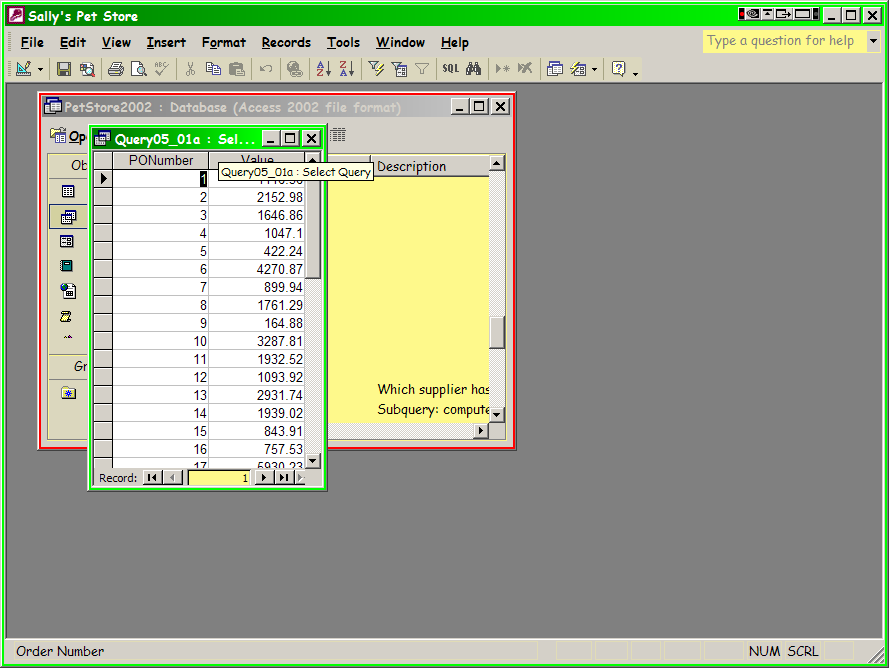 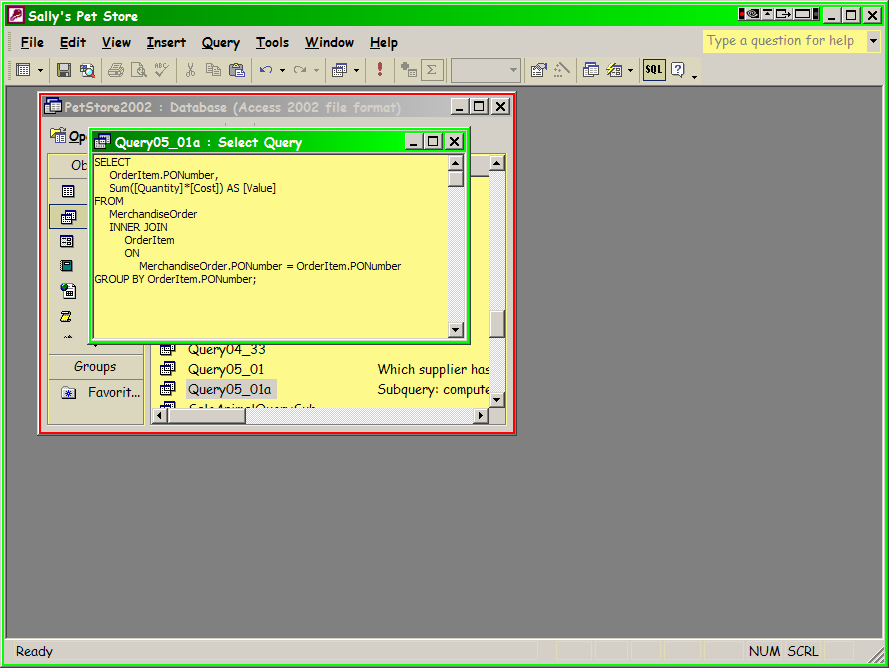 Save the Query
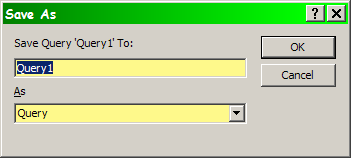 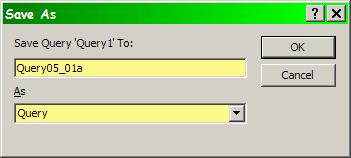 Document the Query
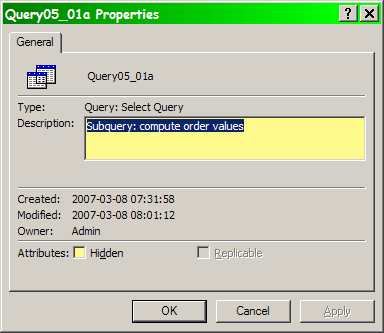 Query is Saved
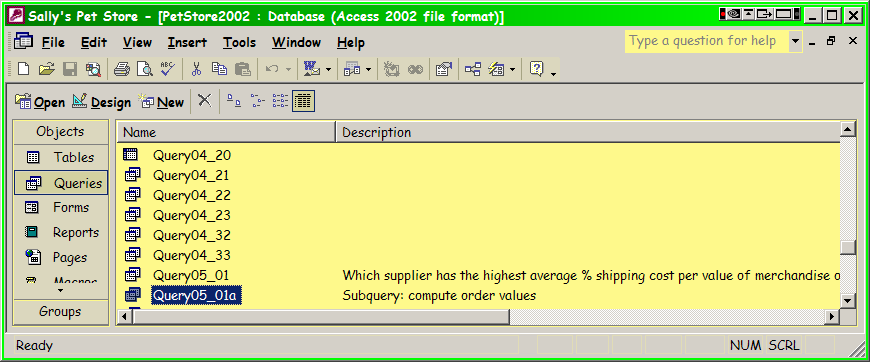 Then Use the Stored Query in the Complete Query
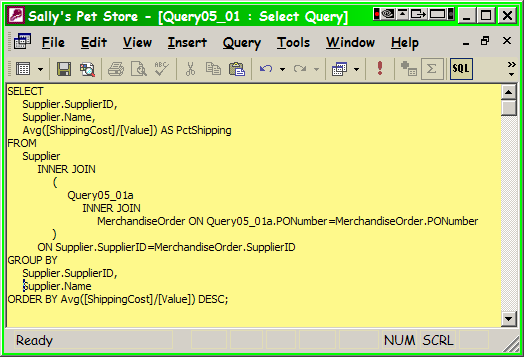 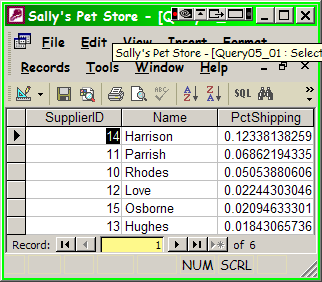 Use TOP operator to Restrict Output
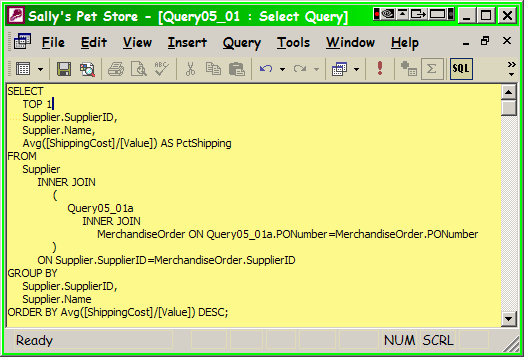 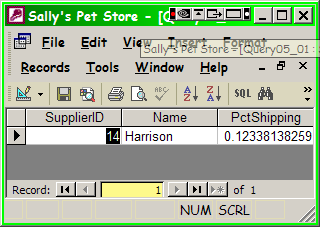 DISCUSSION